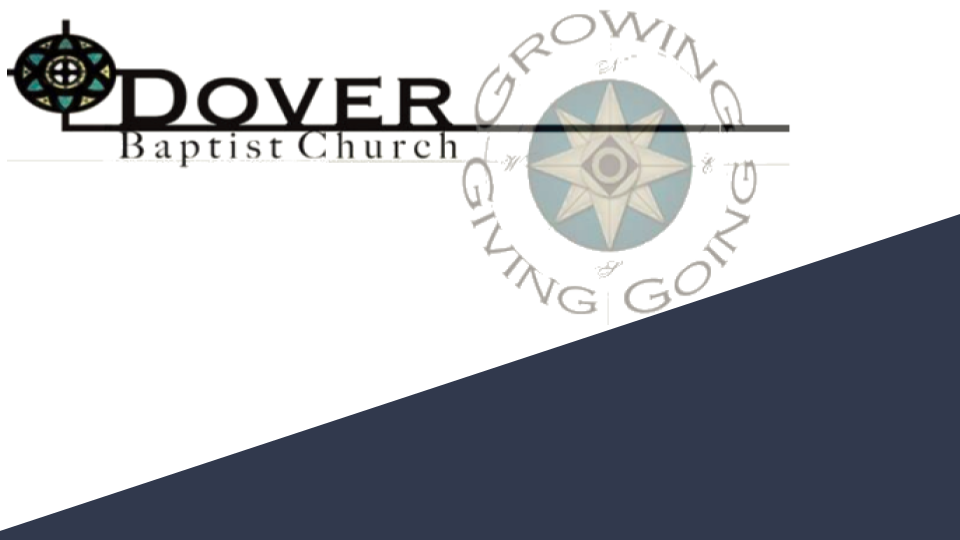 The Providence of God

April 7th, 2019

Bill Barner
“For my thoughts are not your thoughts, 
neither are your ways my ways,” 
declares the LORD. 

Isaiah 55:8 (NIV)
As for God, his way is perfect; 
the word of the LORD is flawless. 
He is a shield 
for all who take refuge in him.

Psalm 18:30 (NIV)
11 For I know the plans I have for you,” declares the Lord, “plans to prosper you and not to harm you, plans to give you hope and a future.    (NIV)
  
 11 For I know the plans I have for you,” says the Lord. “They are plans for good and not for disaster, to give you a future and a hope.
(NLT)
Jeremiah 29:11
12 When Jesus spoke again to the people, he said, “I am the light of the world. Whoever follows me will never walk in darkness, but will have the light of life.” 


John 8:12 (NIV)
27 My sheep listen to my voice; I know them, and they follow me. 28 I give them eternal life, and they shall never perish; no one can snatch them out of my hand. 

John 10:27–28 (NIV)
19 “Do not store up for yourselves treasures on earth, where moth and rust destroy, and where thieves break in and steal. 20 But store up for yourselves treasures in heaven, where moth and rust do not destroy, and where thieves do not break in and steal.  ...
21 For where your treasure is, there your heart will be also. 

Matthew 6:19–21 (NIV)
44 “The kingdom of heaven is like treasure hidden in a field. When a man found it, he hid it again, and then in his joy went and sold all he had and bought that field. 

Matthew 13:44 (NIV)
And we rejoice in the hope of the glory of God. 3 Not only so, but we also rejoice in our sufferings, because we know that suffering produces perseverance; 4 perseverance, character; and character, hope.  ...
5 And hope does not disappoint us, because God has poured out his love into our hearts by the Holy Spirit, whom he has given us. 

Romans 5:2b–5 (NIV)
24 Five times I received from the Jews the forty lashes minus one. 25 Three times I was beaten with rods, once I was pelted with stones, three times I was shipwrecked, I spent a night and a day in the open sea, ...
26 I have been constantly on the move. I have been in danger from rivers, in danger from bandits, in danger from my fellow Jews, in danger from Gentiles; in danger in the city, in danger in the country, in danger at sea; and in danger from false believers. 
2 Corinthians 11: 24-26 (NIV)
27 I have labored and toiled and have often gone without sleep; I have known hunger and thirst and have often gone without food; I have been cold and naked. 28 Besides everything else, I face daily the pressure of my concern for all the churches.
 
2 Corinthians 11: 27-28 (NIV)
God, who is the LORD of ALL, is also my LORD.  God can do as He pleases with me. He can keep me alive on earth …or take me home to glory. It is God’s prerogative to do as he pleases with His servants. “For I am not my own, I was bought with a price”. I am NOT lost. I am a Saved Child of God--completely secure.


From Shrift Letter
19 for I know that through your prayers and God’s provision of the Spirit of Jesus Christ what has happened to me will turn out for my deliverance.[a] ...
20 I eagerly expect and hope that I will in no way be ashamed, but will have sufficient courage so that now as always Christ will be exalted in my body, whether by life or by death. 21 For to me, to live is Christ and to die is gain. ...
22 If I am to go on living in the body, this will mean fruitful labor for me. Yet what shall I choose? I do not know!
Philippians 1:19-22
23 I am torn between the two: I desire to depart and be with Christ, which is better by far; 24 but it is more necessary for you that I remain in the body. ...
25 Convinced of this, I know that I will remain, and I will continue with all of you for your progress and joy in the faith, 26 so that through my being with you again your boasting in Christ Jesus will abound on account of me.
Philippians 1:23-26
15 “If you love me, obey my commandments. 16 And I will ask the Father, and he will give you another Advocate, who will never leave you. 17 He is the Holy Spirit, who leads into all truth.
John 14:15-17a (NLT)
God is our refuge and strength, an ever-present help in trouble


Psalm 46:1 (NIV)
10 So do not fear, for I am with you;    do not be dismayed, for I am your God.I will strengthen you and help you;    I will uphold you with my righteous right hand.

Isaiah 41:10 (NIV)